2.4		           		Mer om multiplikation och division
När en faktor slutar på noll
Hur kan man räkna ut 3 · 40?
Eftersom 40 = 4 ∙ 10,
12
0
3 ∙ 4 ∙ 10 =
så är 3 · 40 =
Man gör på samma sätt med större tal:
3 ∙ 4 ∙ 100 =
3 · 400 =
00
12
3 · 4 000 =
000
3 ∙ 4 ∙ 1000 =
12
Om man ska räkna 30 ∙ 40 kan man tänka så här:
00
3 ∙ 4 ∙ 10 ∙ 10 =
3 ∙ 4 ∙ 100 =
12
3 ∙ 10 ∙ 4 ∙ 10 =
30 · 40 =
Du kan också tänka så här:
30 · 40 =
00
12
Exempel
a)
5 · 70
b)
300 · 6
c)
8 · 4 000
Du kan tänka så här: ”5 gånger 7 är 35. Men eftersom jag multiplicerar med 70, lägger jag till en nolla och får då 350.”
350
a)
5 · 70 =
Du kan tänka så här: ”3 gånger 6 är 18. Men eftersom jag multiplicerar med 300 lägger jag till två nollor och får 1 800.”
1 800
b)
300 · 6 =
Du kan tänka så här: ”8 gånger 4 är 32. Men eftersom jag multiplicerar med 4 000, lägger jag till tre nollor och får då 32 000.”
c)
8 · 4 000 =
32 000
Exempel
a)
20 · 60
b)
60 · 700
c)
30 · 2 000
Du kan tänka så här: ”2 ∙ 6 är lika med 12. Jag multiplicerar med 100, lägger till två nollor och får då 1 200.”
a)
20 · 60 =
1 200
Du kan tänka så här: ”6 gånger 7 är 42. Jag multiplicerar med 1 000, lägger till 3 nollor och får då 42 000.”
60 · 700 =
b)
42 000
Du kan tänka så här: ”3 gånger 2 är 6. Jag multiplicerar med 10 000, lägger till 4 nollor och får då 60 000.”
60 000
c)
30 · 2 000 =
Exempel
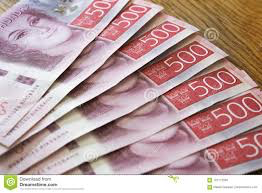 På ett bord ligger det tjugo 500 kr-sedlar.
Hur mycket är de värda sammanlagt?
20 · 500 kr =
10 000 kr
Du kan tänka så här: ”2 gånger 5 är 10. Jag lägger till 3 nollor och får då 10 000.”
Division
400
400
När vi ska utföra divisionen
kan vi tänka så här:
= 400 / 10
20
10
400
40
10
=
=
20
2
20
10
Vi delar upp divisionen i två steg. 
Eftersom 20 = 10 ∙ 2 dividerar vi först täljare och nämnare med 10 och därefter dividerar vi med 2.
40
400
Vi kan också stryka lika många nollor i täljaren och i nämnaren.
=
=
20
2
20
Exempel
7 200
4 000
b)
a)
80
200
Dividera täljare och nämnare med 10 genom att stryka en nolla.
400
4 000
=
=
50
a)
8
80
Divisionen 	      räknar du ut med 

huvudräkning eller kort division.
Divisionen 	   räknar du ut med 

huvudräkning eller kort division.
400
72
2
8
Dividera med 100 genom att stryka två nollor i både täljaren och nämnaren.
72
7 200
=
=
36
b)
2
200
Exempel
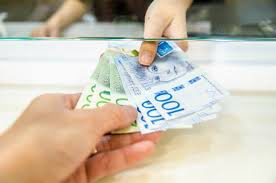 Ronja vill växla 480 kr till tjugokronorssedlar.
Hur många sedlar får hon?
480
48
=
=
24 st
st
Divisionen 	    räknar du ut med 

huvudräkning eller kort division.
st
Dividera täljare och nämnare med 10 genom att stryka en nolla.
20
2
48
2